Гендерная социализация в детстве
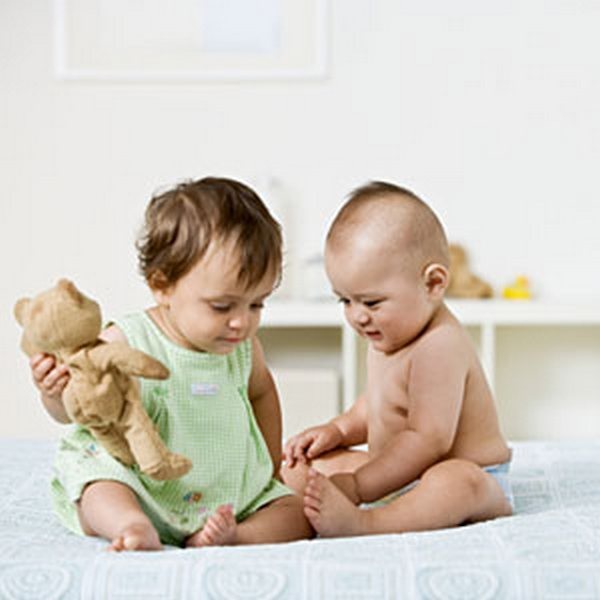 Педагог – психолог
Сухарь Анна Геннадьевна
Предмет, задачи, проблемы гендерной психологии и педагогики
Предмет, задачи, проблемы гендерной психологии и педагогики
«Гендер», (от англ. «gender» - род, пол) совокупность социальных и культурных норм, которые общество предписывает выполнять людям в зависимости от их биологического пола.
Предмет, задачи, проблемы гендерной психологии и педагогики
Гендерная педагогика – это совокупность подходов, направленная на снижение негативного влияния гендерной асимметрии и гендерных стереотипов на подрастающее поколение.
Младенческий возраст и раннее детство
Факторы, влияющие на гендерную социализацию:
Восприятие младенцев взрослыми
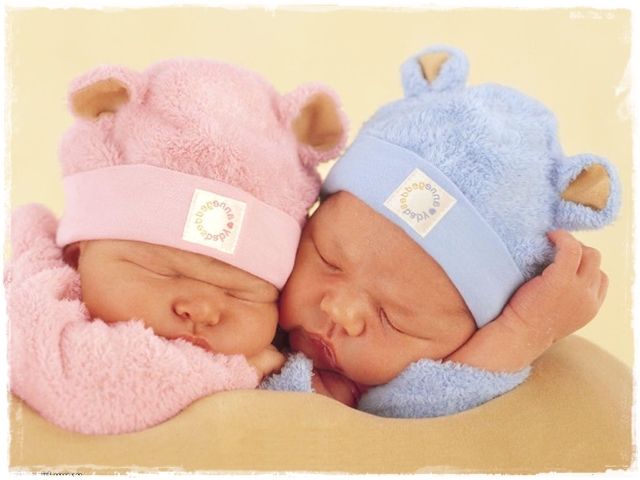 Младенческий возраст и раннее детство
Факторы, влияющие на гендерную социализацию:
Поведение родителей
Эмоциональный мир
Помощь девочкам
Младенческий возраст и раннее детство
Факторы, влияющие на гендерную социализацию:
Окружающая среда, одежда
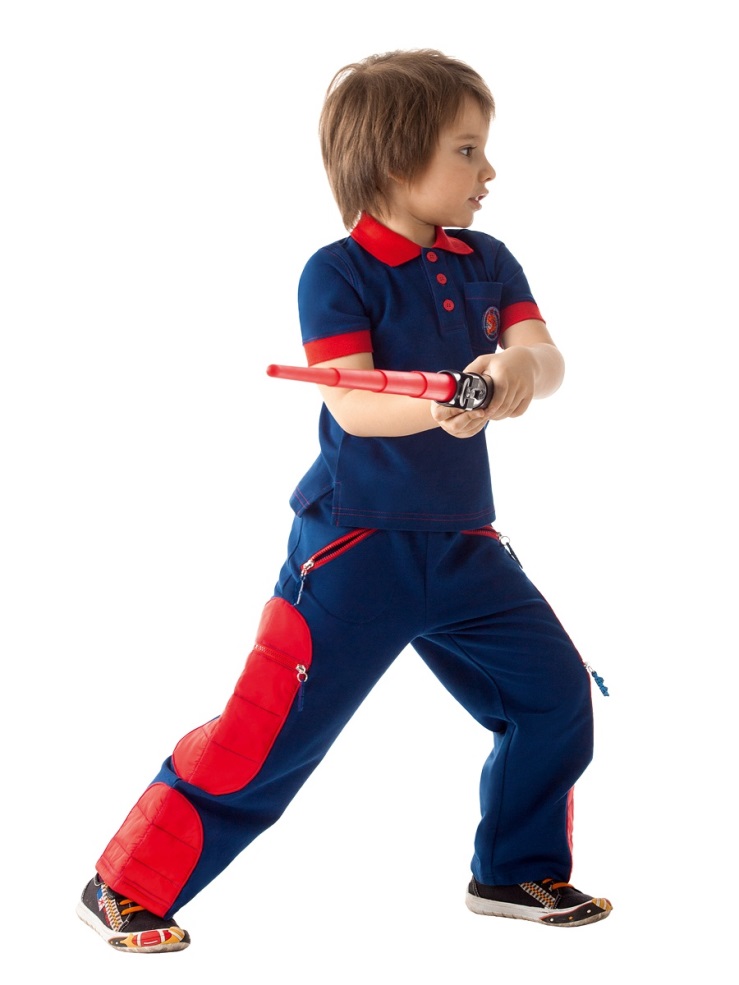 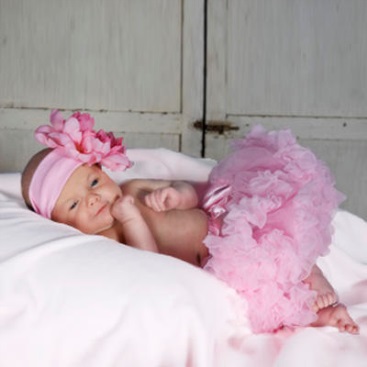 Младенческий возраст и раннее детство
Факторы, влияющие на гендерную социализацию:
Игра и игрушки
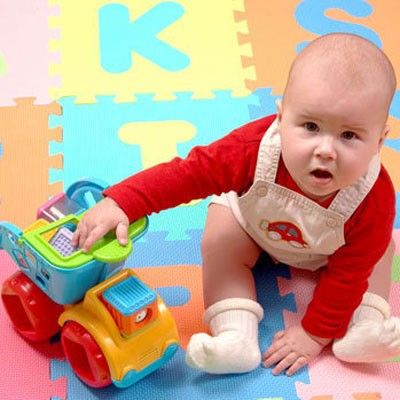 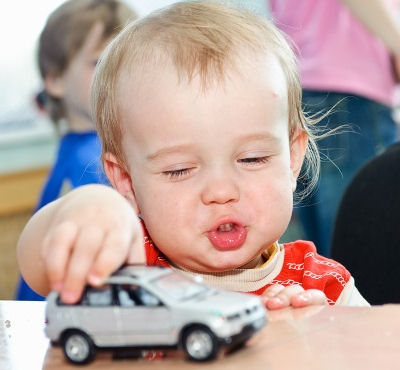 Младенческий возраст и раннее детство
Факторы, влияющие на гендерную социализацию:
Сверстники
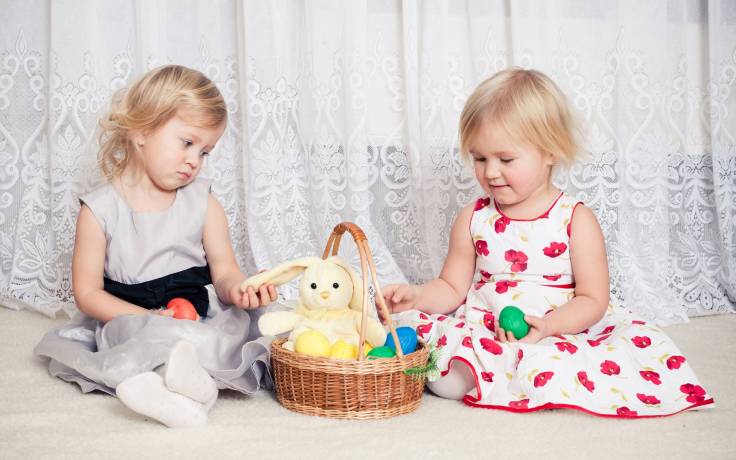 Игры, направленные на развитие гендерных представлений у детей:
«Девочки и мальчики умеют»
«Я люблю»
«Я – мама»
«Какие девочки – какие мальчики»
«Что любят мальчики, что любят девочки»
«Кто кого обидел»
«Мама делает, папа делает»
Спасибо, за внимание!